Towards a new conceptualisation of marginalisation
Dr Joan Mowat
University of Strathclyde, Scotland
Focus of paper
How marginalisation is experienced with a specific focus upon children, young people and schooling
Examined through the lens of resilience theory (Olsson et al.,  2003)
The development of a new theoretical framework
[Speaker Notes: Examining how risk and protective factors at the individual, social and societal levels can impact upon those who might osse regarded as marginalised experience their lives]
The Challenge
‘The challenge we face is how to ensure our education systems give every child the quality learning experiences they need to develop and realise their individual potential, and to do so in ways that value who they are, their language, identity, and culture. How do we harness diversity, create fairness, and ensure our learning environments engage and achieve the best outcomes for all individuals, not just a few?’ (Foreword)
‘Equity, Excellence and Inclusiveness in Education’ (Schleicher, 2014)
The Arguments
Marginalisation takes many forms (Booth & Ainscow, 1998; Petrou, Angelides, & Leigh, 2009; Messiou, 2012) 
Marginalisation occurs at different levels (formal and informal) (Petrou et al., 2009) 
It may become part of the lived experience of the individual  if internalised (Hjörne & Säljö, 2013; Skovlund, 2013) 
It can only be understood when full account is taken of the subjective experience and affect of the individual
It is experienced differentially
Initial Hypothesis
By examining marginalisation through the lens of resilience we may come to a more nuanced understanding of the concept and how it may be experienced by individuals
Two Key Questions
What does it mean to be marginalised?
Marginalised from what?
The Narrative of the Paper
The concept of marginalisation 
How it manifests itself in society
The impact of marginalisation on the lives of children and young people more generally 
Marginalisation and schooling 
Human agency and marginalisation, and the forging of identities
Examining the concept of resilience as a means of explaining diversity of response to adverse circumstances
Towards a new conceptualisation of marginalisation
The concept
Marginalisation and (social) exclusion are used interchangeably within the literature
Marginalisation can only be understood in relation to the dialectic relationship between inclusion and (social) exclusion (Hansen, 2012) 
Not a unitary entity but has multiple conceptualisations (Messiou 2012)
The concept
Table derived from Messiou 2012
[Speaker Notes: What is significant in Messiou’s work is the distinction made between the experience of marginalisation (as construed by the individual or others) and the recognition of it (by the individual and/or others), recognising the subjective nature of the construct. However, it also raises the important question, ‘If an individual does not recognise their life as marginalised (which implies that they do not experience their lives in this way), by what legitimacy can they be considered by others to be marginalised?’ (the implication of which is the imposition of a set of cultural values and norms), a question which has particular significance for public policy. (Perhaps the answer to this question may be a matter of degree and context.)]
Marginalisation as relating to:
Social exclusion (Messiou, 2012; Petrou et al., 2009) 
Social justice and equity (Brann-Barrett, 2011)
Inclusion for all (Slee & Allan, 2001; Ainscow, Booth, & Dyson, 2006a; Petrou et al., 2009; Messiou, 2012)
Identity work and resistance (Bottrell, 2007; Bright, 2011)
[Speaker Notes: Social Exclusion: arising from a lack of equal opportunities and barriers to learning and participation 
Social justice and equity, seen through the lens of cultural and social capital 
‘inclusion for all’: the inclusive school movement being regarded as a social movement against exclusion which is perceived as structural and cultural 
specific groups perceived to be specially vulnerable to exclusion and stigmatisation]
Marginalisation as relating to:
Social and relational aspects of poverty (Ridge, 2011) 
‘Clauses of conditionality’ in public policy and the need to give people a voice (Slee & Allan, 2001) 
Contextually related and constituting relativity, agency and dynamics (Munn & Lloyd, 2005; Mowat, 2010; Razer et al., 2013) 
Vulnerable groups (Bottrell, 2007; Petrou et al., 2009)
[Speaker Notes: relativity (one is marginalised in relation to others within a similar context); 
agency (marginalisation does not occur by chance – it arises from actions and/or circumstances); and 
dynamics (it is the interaction between sets of variables within the environment which together negatively impact upon future prospects).]
Exploring the concept
Marginalisation, at any point in time, is more than a state: it encompasses feelings about that state
It may be experienced as transient and context related (Frisen, Hasselblad, & Holmqvist, 2012; Razer et al., 2013) 
Or, it may become global and form part of the identity of the individual (Hjörne & Säljö, 2013; MacLeod, 2013; Orsati & Causton-Theoharis, 2013; Skovlund, 2013) 
It arises through the actions of others whether deliberate (Slee & Allan, 2001; Bottrell, 2007; Sercombe & Donnelly, 2013) or inadvertent; individually or collectively.
A definition
To be marginalised is to have a sense that one does not belong and, in so doing, to feel that one is not a valued member of a community and able to make a valuable contribution within that community nor to be able to access the range of services and/or opportunities open to others. In effect, to feel, and be, excluded.  (Mowat, 2014)
Some further questions
How does one come to be considered marginalised?
Does one come to be considered marginalised through identification with a specific group?
Exploring the concept
Two assumptions underlying the concept of the ‘marginalised group’
Stereotypical assumptions that there is a shared experience which can be associated with people who share certain characteristics
A shared conceptualisation of whatever it is they are considered to be marginalised from
[Speaker Notes: The difficulty with this conceptualisation is that it equates marginalisation with a global and stable state, inherent within a given population, presenting them as victims of their own fate over which they have little agency, the solution invested in the actions of the state and others. It also takes away any sense of the subjective experience of the individual and confers upon them the identity of ‘other’. This is not to fail to recognise that marginalisation arises from the actions of others whether deliberate (Bottrell, 2007; Sercombe & Donnelly, 2013; Roger Slee & Allan, 2001) or inadvertent, whether individually (as can be the case in bullying (Sercombe & Donnelly, 2013)) or collectively. Not is it to negate the responsibility that we hold towards others which is part of our shared humanity.]
Some further questions
Can the assumption be made that because someone is living in poverty (or facing other adverse circumstances) they will experience their lives as marginalised?
Can the opposite assumption be made that someone who appears to have all of the advantages in life will not experience their life as marginalised?
Does it come down to the question, ‘Marginalised from what?’
[Speaker Notes: Inherent within this question is the assumption of societal norms (which are collective expressions of our understandings and experiences, shaped through culture and relative in time and place), values (what is held to be true and right), expectations and a sense of what is valued (held to be important and of worth) by that society, related to the concept of relativity (Munn & Lloyd, 2005). There is a set of norms, values and aspirations which dominate (Bottrell, 2007) and which are perceived to be the ‘ideal’. Anyone who falls short of these norms, values and aspirations is perceived to be wanting in some way, deficient, disadvantaged and/or marginalised. There is a failure to recognise that not all will share these values and aspirations and that there can be legitimacy in such positioning. Hence, people whom others would consider to be disadvantaged and/or marginalised may not perceive their lives in this way (Messiou’s third category).]
How marginalistion may manifest itself
Formal (as expressed through Government policy) (Policy First, 2012; Department for Education, 2013)  
Informal (failing to conform to cultural norms and expectations) (Bottrell, 2007)

Petrou, Angelides and Leigh (2009)
[Speaker Notes: The authors draw a distinction between groups which have been formally identified as marginalised according to Government policy, such as children living in poverty (Department for Education, 2013; Policy First, 2012), and those who are marginalised because they fail to conform to the cultural norms and expectations which prevail within schools (Bottrell, 2007).]
The forms marginalisation takes
Poverty (Hirsch, 2007; Ridge, 2011) 
Lack of social and cultural capital (Bourdieu 1972) 
Race and ethnicity (Deuchar, 2009; Slee, 2013) 
Sexual orientation (Taylor, 2010) 
The locale in which they live (Deuchar, 2009; Brann-Barrett, 2011; Öhrn, 2012)
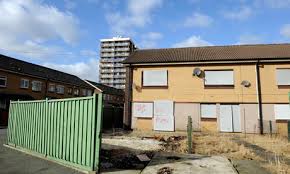 The forms marginalisation takes
Disability and/or ill-health (Hakala, 2010; Squires, 2012; Skovlund, 2013; Slee, 2013)
Religion (Smith & Barr, 2008)
Children of the Armed forces (Scottish Government, 2012b) 
Children of travelling families (Wilkin et al., 2010)
Children of migrants (Shapira, 2011; Dronkers and Van der Velden, 2012)
The forms marginalisation takes
Children of refugees (Sime, Fox, & Pietka, 2010) 
Children of prisoners (Holligan, 2013) 
Young carers (Scottish Government, 2010) 
Children who are looked after and accommodated (Children in Scotland, 2010) 
Children of parents who are alcoholics and/or drug abusers (Blackburn, Carpenter, & Egerton, 2010)
The forms marginalisation takes
Oppression and bullying (Sercombe & Donnelly, 2013)
Only a ginger, can call another ginger ‘Ginger’, yep.
 
When you are a ginger, life is pretty hard.
The years of ritual bullying in the school yard.
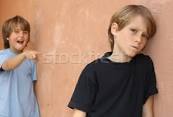 Lyrics to ‘Prejudice’ by Tom Minchin
The forms marginalisation takes
In more subtle, less easily definable ways, eg. 

Children who are excluded from ‘Golden Time’ and other ‘rewards’
Children who have not experienced love and warmth in their lives, who have not been appropriately nurtured and who develop attachment problems (Cooper, 2008) and behavioural difficulties which serve to marginalise them
Marginalisation and poverty – the impact upon children
‘Looking in from outside’ – feelings of anxiety, sadness, frustration and anger
Negative experiences of school – perceptions of being discriminated against by teachers
Wide range of ways in which their lives were impoverished (Ridge 2011)
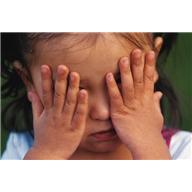 [Speaker Notes: economic and material deprivation; the impact of poverty upon their social relationships, homelife and family relationships; taking on the role of young carer when circumstances presented; the effects of homelessness and poor housing conditions; living in neighbourhoods which were not safe and in which there weren’t public spaces in which children could play safely; limited leisure opportunities and access to affordable public transport; and through the constraints of poverty upon schooling which extended far beyond material issues such as not being able to participate in school outings and trips (Ridge, 2011).]
Poverty attainment, opportunity and health
The attainment gap emerges at age 3 and becomes cumulative over time (Carter-Wall & Whitfield, 2012) 
In Scotland, 17.4% of young people in the most deprived wards went on to Higher Education in comparison to 60% in the least deprived wards 
18% were unemployed in comparison to 4% (Scottish Government 2013, Table L2.2) 
Stark health inequalities between those in the most and least deprived wards  (The New Policy Institute, 2013, Key Points)
[Speaker Notes: ‘ A boy born in the poorest tenth of areas can expect to live 14 years less than one born in the least deprived tenth. For girls, the difference is eight years’ (The New Policy Institute, 2013, Key Points).]
Vulnerable Populations: LAAC
In Scotland, 15,892 children LAAC in 2010
The 2nd lowest participation in Higher Education of any group (3.5%) and 2nd highest unemployment rate (28%) (Scottish Government, 2013) (table L4.1) 
Disproportionally represented in exclusion statistics (by a factor of 9) from Scottish schools (Scottish Government, 2011
[Speaker Notes: Further, the ‘Edinburgh Study of Youth Transitions and Crime’ established that children who had been excluded from school by the age of twelve were more likely (by a factor of four) to be in prison by age twenty-two (Seith 2013).]
Marginalisation and schooling – A sense of belonging
Having a sense of belonging(a sense of community) is a central aspect of inclusion for children (Khon, 1999)
Correlated with a range of positive indicators – academic, psychological, behavioural and social
A lack of a sense of belonging correlated with a range of school related negative indicators and with mental health
Positive relationships between teachers and pupils and a supportive, caring school ethos acted as mediating factors (Prince and Hadwin, 2013)
[Speaker Notes: ‘behavioural problems, lower interest in school, lower achievement, and increased dropout’ 
poor mental health, depression and anxiety]
The role schools play in marginalisation
Whilst perceived as a route out of marginalisation, schools can serve to marginalise children through:
Inappropriate curriculum
Inflexible systems and structures which fail to recognise the gap between the standards set for pupil behaviour and pupils’ capacity to meet such standards
the adoption of mindsets which lead ultimately towards the path of exclusion (Munn & Lloyd, 2005) 
the pursuit of a ‘standards agenda’ which creates winners and losers (Razer et al., 2013)
The role schools play in marginalisation
The quest for inclusion within an exclusive curriculum in which success = achieving norm-related standards sets children up to fail and perpetuates a deficit model of the child (Lloyd 2008)
Both students and teachers feed off each other in negative ways perpetuating a cycle by which they both become marginalised (Razer et al. 2013) 
Teachers lose their sense of professionalism and agency
Pupils are unable to access a quality curriculum and to feel that they are valued members of the school community
The role schools play in marginalisaion
Razer et al., 2013
[Speaker Notes: teachers either adopt the ‘helplessness’ frame, characterised by feelings of worthlessness, inevitability, guilt and helplessness which eventually lead to the teacher withdrawing from the situation with which they have difficulty coping as a protective mechanism (1159) or the ‘false-identity’ frame in which teachers ‘cling to the goals, standards, methods and rules’ (1161) of schools in more fortunate circumstances, serving to disenfranchise pupils who do not match up to these standards: ‘the frame sends a clear message to these pupils that they are not wanted and they do not really belong to the school.’ (1163), leading to their sense of marginalisation, exclusion and alienation.]
Human agency and the forging of identities
Professionals, through their use of power and discourse, serve to forge the identity of the child or young person as ‘other’ (Berg, 2010)
Some would argue that individuals marginalise themselves through rejection of the dominant values (often white and middle-class (Bottrell, 2007) and cultural norms ‘and the power relations which underlie them’ (Ball, 2012) of a community or society
Bright, 2011, positions the rejection of schooling as a form of working class resistance rooted in ‘the sedimented experiences of parents or even grandparents’ (512) (citing Reay 2009)
[Speaker Notes: However, this reasoning positions the individual or group who/which has been marginalised as being responsible for their own fate (whilst also positioning them as ‘victims’ – ‘the marginalised’) and fails to take account of the wider systemic, structural, political and cultural factors which have interacted with each other to create the context in which they find themselves.]
Human agency and the forging of identities
In contrast, Öhrn (2012) argues that young people may have less potential for political action  
Deuchar, 2009 and Bottrel, 2007 argue that children and young people who fail to find fulfilling relationships within the school community seek affirmation through affiliation with sub-cultures which, whilst providing social bonding, serve to marginalise them further
Bottrell positions resistance as a form of positive adaptation to a rejecting environment
[Speaker Notes: Arising from changes in schooling practices and the lack of a sense of community in poor areas in comparison to old working-class neighbourhoods]
Synopsis
Marginalisation manifests itself in a wide range of ways and is underpinned by power, reflected in social and cultural capital theory
 It impacts negatively upon the lives of families and children, significantly affecting life chances and reproducing health inequalities 
Marginalisation can only be understood fully if account is taken of subjective experience and affect
A sense of belonging is central to inclusion
Synopsis
A lack of a sense of belonging can have significant negative consequences
Schools can advertently or inadvertently act as agents of exclusion but they can also serve to ameliorate it
Marginalisation can be understood as a form of resistance to dominant values (represented within institutions such as schools) – of political action – a way of forging an identity
Resilience – Why focus upon this concept? – the hypothesis
Resilience (as initially explored by Garmezy) focusses upon why children in similar situations facing adverse circumstances have different experiences and outcomes – why some demonstrate positive adaptation when others do not
If the assumption is made that not all children in adverse circumstances will experience their lives (or all aspects of their lives) as marginalised (or would identify themselves as being marginalised), could the concept of resilience help to explain this phenomenon?
Resilience – a slippery concept
Concept used inconsistently over a range of disciplines (Kolar, 2011)
A failure to critique the assumptions which underlie what might constitute positive or negative adaptation or outcomes within a given set of circumstances (Condly, 2006; Kolar, 2011)
A subjective concept – by who’s judgement and by which criteria might someone be deemed to be resilient (if regarded as a stable trait) or to be displaying resilient behaviour within a specific context?
Resilience – some definitions
‘A label that defines the interaction of a child with trauma or a toxic environment in which success, as judged by societal norms, is achieved by virtue of the child’s abilities, motivations and support systems’  (Condly, 2006)
‘A relative resistance to environmental risk experiences, the overcoming of stress or adversity or a relatively good outcome despite risk experiences.’ (Rutter 2012)
Resilience – the form it takes
Multi-faceted – takes a variety of forms – and mediated by context (ie. situational) (Condly, 2006)
Is conceptualised both as a state (at which one has arrived) – ‘a stable pattern of low distress over time’ - or a process – positive adaptation to circumstances (Kolar, 2011)
The latter requires understanding of the risk and protective factors which together intertwine to foster or impede positive adaptation
 It is argued that it should not be seen as an inherent trait nor as a response to a single event (Condly, 2006, Rutter, 2012)
Resilience – the form it takes
Rutter (2012) characterises resilience as a continuous process which operates across the life-span. It is concerned with the wider social contexts and influences which impact upon individual lives, recognising the heterogeneity of human response to individual stressors. It is not directly measurable but can be inferred from the responses of individuals to adversity.
Over time, a more nuanced understanding of resilience has developed in which it is perceived as an iterative process – self in relation to the environment - situated in time and place.
Resilience – Pyschological perspectives – entity and incremental mindsets
A specific focus upon mindsets which promote or impede resilience in learners ((Dweck, 2000, 2002, 2006; Dweck & Elliot, 1983; Yeager & Dweck, 2012)  
Yeager and Dweck (2012) examine how attributions of the behaviour of others (eg. perceiving the actions of others as fixed traits – “She’s a bully” – rather than seeing personality as malleable – people can change over time) impact upon resilience in responding to the actions of others
Resilience – Ecological Perspective
Olsson et al. (2003) perceive resilience as a framework comprising protective processes (resources, competencies, talents and skills) residing within:

the individual (individual-level factors)
the family and peer network (social-level factors)
the whole school environment and the community (societal-level factors)
Resilience – an ecological model
Mowat, 2014, building upon Olsson et al., 2003
Resilience – an interactional, environmental & culturally pluralistic  perspective
resilience arises from a ‘clustering of ecological factors that predict positive human development’, influenced by the nature of the challenge faced 
it is the capacity of the environment to ‘potentiate (the author’s emphasis) positive adaptation under stress’ that is of the essence 
the starting point for understanding resilience is to focus upon the wider environmental levels before focussing upon the individual level
Ungar, 2012
Resilience – some key points
An understanding of resilience requires an integration of insights from both psychology and sociology – it bridges both understandings of the individual and the individual in relation to his/her environment
The understanding of resilience as being socially and culturally situated within meanings, beliefs, values and practices (Ungar, 2006) is important
It is the iteration between risk and protective factors acting at the individual, social and  societal/political levels which, as they interact with each other, shape the degree to which an individual may or may not be resilient within a specific context
Resilience
A dynamic process
Mowat 2014
Towards a new conceptualisation of marginalisation
The premise of the new model
a sense of marginalisation is dependent upon the interaction between what society holds to be desirable and that which is valued by the individual 

what is valued by the individual, in turn, may be shaped by the degree to which risk and protective factors (at the individual, social, societal/political levels) interact with each other to shape their experiences
Towards a new conceptualisation of marginalisation
The premise of the new model
Societal norms do not exist in a vacuum. They are mediated through the lens of culture and are situated in time and place. They reflect collective values and expectations of how people should behave towards each other, reflected within which are the ideals to which people within a culture aspire. They also exist within a political context which both reflects and shapes that culture.
The premise of the new model
Just as societal norms, values and expectations are mediated by time, place and culture so too are the risk and protective factors which together intertwine to determine the resilience of the child within a specific context and situation, and all of these are mediated by issues of power (Ball, 2012), reflected within the political context, which create and act upon that context.
Marginalisation
A new conceptualisation integrating insights from both psychology and sociology
The implications
The principal implication is that understandings of marginalisation based upon the collective and underpinned by stereotyping (on the basis of shared characteristics) can no longer be held to be true
Account needs to be taken of the subjective experience of the individual and recognition of the affective component of marginalisation – it encompasses not only a state but feelings about that state and may be specific to only aspects of a person’s life and transient – it is dependent upon how individuals interpret their life experiences
As such, public policy needs to adopt a much more nuanced and more individualised approach to understanding and addressing the issues which create and arise from marginalisation
References
Ainscow, M., Booth, T., & Dyson, A. (2006a). Improving Schools, Developing Inclusion. London: Routledge.
Ball, S. J. (2012). Foucault, Power and Education. London: Routledge.
Berg, K. (2010). Negotiating Identity: conflicts between the agency of the student and the official diagnosis of social workers and teachers. European Educational Research Journal, 9(2), 164-176. 
Blackburn, C., Carpenter, B., & Egerton, J. (2010). Shaping the Future for Children with Foetal Alcohol Spectrum Disorders. Support for Learning, 25(3), 139-145. 
Booth, T., & Ainscow, M. (1998). From them to us. London: Routledge.
References
Bottrell, D. (2007). Resistance, Resilience and Social Identities: Reframing ‘Problem Youth’ and the Problem of Schooling. Journal of Youth Studies, 10(5), 597-616. 
Bourdieu, P. (1972). Outline of a Theory of Practice: Cambridge University Press.
Brann-Barrett, M. T. (2011). Same landscape, different lens: variations in young people's socio-economic experiences and perceptions in their disadvantaged working-class community. Journal of Youth Studies, 14(3), 261-278. 
Bright, N. G. (2011). ‘Non-servile Virtuosi’ in Insubordinate Spaces: school disaffection, refusal and resistance in a former English coalfield. European Educational Research Journal, 10(4), 502-515. 
Carter-Wall, C., & Whitfield, G. (2012). The Role of Aspirations, Attitudes and Behaviour in Closing the Educational Attainment Gap Round-Up. York: Joseph Rowntree Foundation
References
Children in Scotland. (2010). Taking looked after children's views into account on a day-to-day level: the perceptions and experiences of children and social workers. In J. Rix, M. Nind, K. Sheehy, K. Simmons & C. Walsh (Eds.), Equality, Participation and Inclusion (pp. 286-294). London: The Open University.
Condly, S., J. (2006). Resilience in Children: A Review of Literature With Implications for Education. Urban Education, 41, 211-236. 
Cooper, P. (2008). Nurturing attachment in school: contemporary perspectives on social, emotional and behavioural difficulties. Pastoral Care in Education, 26(1), 13–22. 
Department for Education. (2013). Raising the Achievement of Disadvantaged Children.  London: Department for Education.
Deuchar, R. (2009). Gangs, marginalised youth and social capital. Edinburgh: Dunedin Press.
References
Dronkers, J., & Van der Velden, R. (2012). Why are Migrant Students Better Off in Certain Types of Educational Systems or Schools than in Others? European Educational Research Journal, 11(1), 11-44. 
Dweck, C. S. (2000). Self-Theories: Their Role in Motivation, Personality, and Development. Philadelphia: Psychology Press.
Dweck, C. S. (2002). Motivational Processes affecting Learning. In A. Pollard (Ed.), Readings for Reflective Teaching (pp. 118-120). London: Continuum.
Dweck, C. S. (2006). Mindset: The New Psychology of Success. New York: Random House.
Dweck, C. S., & Elliot, E. S. (1983). Achievement Motivation. In E. M. Hetherington (Ed.), Socialization, Personality and Social Development (Vol. 1V, pp. 643-692). New York: Wiley.
References
Frisen, A., Hasselblad, T., & Holmqvist, K. (2012). What Actually Makes Bullying Stop? Reports from Former Victims. Journal of Adolescence, 35(4), 981-990. 
Hakala, K. (2010). Discourses on Inclusion, Citizenship and Categorizations of ‘Special’ in Education Policy: the case of negotiating change in the governing of vocational special needs education in Finland. European Educational Research Journal, 9(2), 269-283. 
Hansen, J. H. (2012). Limits to inclusion. International Journal of Inclusive Education, 16(1), 89-98. 
Hirsch, D. (2007). Experiences of poverty and educational disadvantage. York: Joseph Rowntree Foundation.
Hjörne, E., & Säljö, R. (2013). Institutional Labeling and pupil careers: Negotiating Identities of Children who do not fit in. In T. Cole, H. Daniels & J. Visser (Eds.), The Routledge International Companion to Emotional and Behavioural Difficulties [Routledge Handbook] (pp. 40-47). London: Routledge.
References
Holligan, C. (2013, 18th Oct 2103). Jail punishes children with pain of separation. The Scotsman. 
Khon, A. (1999). Punished with Rewards: The Trouble with Gold St*rs, Incentive Plans, A's, Praise, and Other Bribes. New York: Houghton Mifflin Company.
Kolar, K. (2011). Resilience: Revisiting the Concept and its Utility for Social Research. International Journal of Mental Health Addiction, 9, 421-433. 
Lloyd, C. (2008). Removing barriers to achievement: A strategy for inclusion or exclusion? International Journal of Inclusive Education, 12(2), 221-236. 
MacLeod, G. (2013). How children and young people with Emotional and Behavioural Difficulties see themselves. In T. Cole, H. Daniels & J. Visser (Eds.), The Routledge International Companion to Emotional and Behavioural Difficulties [Routledge Handbook] (pp. 68-74). London: Routledge
References
Messiou, K. (2012). Collaborating with children in exploring marginalisation: an approach to inclusive education. International Journal of Inclusive Education, 16(12), 1311-1322. 
Mowat, J.G. (2010). The inclusion of pupils perceived as having SEBD: Affordances and Constraints. International Journal of Inclusive Education, 14(6), 631-648. 
Munn, P., & Lloyd, G. (2005). Exclusion and excluded pupils. British Educational Research Journal, 31(2), 205-251. 
Öhrn, E. (2012). Urban Education and Segregation: the responses from young people. European Educational Research Journal, 11(1), 45-57. 
Olsson, C., A., Bond, L., Burns, J., M., Vella-Brodrick, D., A., & Sawyer, S., M. (2003). Adolescent resilience: a concept analysis. Journal of Adolescence, 26, 1-11.
References
Orsati, F. T., & Causton-Theoharis, J. (2013). Challenging control: inclusive teachers’ and teaching assistants’ discourse on students with challenging behaviour. International Journal of Inclusive Education, 17(5), 507-525. 
Petrou, A., Angelides, P., & Leigh, J. (2009). Beyond the difference: from the margins to inclusion. International Journal of Inclusive Education, 13(5), 439-448. 
Policy First. (2012). Breaking Down Barriers: How we can ensure no child’s educational success is limited by their socio-economic background Policy First.
Prince, E. J., & Hadwin, J. (2013). The role of a sense of school belonging in understanding the effectiveness of inclusion of children with special educational needs. International Journal of Inclusive Education, 17(3), 238-262. 
Razer, M., Friedman, V. J., & Warshofsky, B. (2013). Schools as agents of social exclusion and inclusion. International Journal of Inclusive Education, 17(11), 1152-1170.
References
Ridge, T. (2011). The Everyday Costs of Poverty in Childhood: A Review of Qualitative Research Exploring the Lives and Experiences of Low-Income Children in the UK. Children and Society, 25, 73-84. 
Rutter, M. (2012). Resilience: Causal Pathways and Social Ecology. In M. Ungar (Ed.), The Social Ecology of Resilience: A Handbook of Theory and Practice (pp. 33-42). New York: Springer.
Schleicher, A. (2014). Equity, Excellence and Inclusiveness in Education: Policy Lessons from Around the World: Background report for the 2014 International Summit of the Teaching Profession: OECD.
Scottish Government. (2010). Getting it right for young carers.  Edinburgh: HMSO.
Scottish Government. (2011). Exclusions from Schools.  Retrieved from http://www.scotland.gov.uk/Publications/2011/12/06114834/0.
References
Scottish Government. (2012b). Our Commitment: Scottish Government support for the Armed Forces community in Scotland.  Edinburgh: HMSO Retrieved from http://www.scotland.gov.uk/Resource/0040/00401317.pdf.
Scottish Government. (2013). Summary statistics for attainment, leaver destinations and healthy living, No. 3: 2013 Edition - Attainment and Leaver Destinations. Scottish Government Retrieved from http://www.scotland.gov.uk/Topics/Statistics/Browse/School-Education/Datasets/attainmentandleavers.
Sercombe, H., & Donnelly, B. (2013). Bullying and Agency: Definition, Intervention and Ethics. Journal of Youth Studies, 16(4), 491-502. 
Shapira, M. (2011). An Exploration of Differences in Mathematics Attainment among Immigrant Pupils in 18 OECD Countries. European Educational Research Journal, 11(1), 68-95. 
Sime, D., Fox, R., & Pietka, E. (2010). At home abroad: the life experiences of children of migrant workers in Scotland: University of Strathclyde.
References
Skovlund, H. (2013). Inclusive and exclusive aspects of diagnosed children's self-concepts in special needs institutions. International Journal of Inclusive Education. 
Slee, R. (2013). The labelling and categorisation of children with Emotional and Behavioural Difficulties: A cautionary consideration. In T. Cole, H. Daniels & J. Visser (Eds.), The Routledge International Companion to Emotional and Behavioural Difficulties [Routledge Handbook] (pp. 15-21). London: Routledge.
Slee, R., & Allan, J. (2001). Excluding the included: A reconsideration of inclusive education. International Studies in Sociology of Education, 11(2), 173-192. 
Smith, R., & Barr, S. (2008). Towards education inclusion in a contested society: from critical analysis to creative action. International Journal of Inclusive Education, 12(4), 401–422. 
Squires, G. (2012). Historical and socio-political agendas around defining and including children with special educational needs. In D. Armstrong & G. Squires (Eds.), Contemporary Issues in Special Educational Needs (pp. 9-24). Maindenhead Open University Press.
Taylor, Y. (2010). Brushed behind the bike shed: working class lesbians' experience of school In J. Rix, M. Nind, K. Sheehy, K. Simmons & C. Walsh (Eds.), Equality, Participation and Inclusion (pp. 286-294). London: The Open University.
References
The New Policy Institute. (2013). Monitoring Poverty and Social Exclusion in Scotland: Joseph Rowntree Foundation.
Ungar, M. (2012a). Social Ecologies and Their Contribution to Resilience. In M. Ungar (Ed.), The Social Ecology of Resilience: A Handbook of Theory and Practice (pp. 13-32). New York: Springer.
Ungar, M. (Ed.). (2012b). The Social Ecology of Resilience: A Handbook of Theory and Practice. New York: Springer.
Wilkin, A., Derrington, C., White, R., Martin, K., Kinder, K., & Rutt, S. (2010). Improving the outcomes for Gypsy, Roma and Traveller Pupils: final report.  Retrieved from https://http://www.gov.uk/government/uploads/system/uploads/attachment_data/file/181669/DFE-RR043.pdf.
Yeager, D., Scott, & Dweck, C., S. (2012). Mindsets That Promote Resilience: When Students Believe That Personal Characteristics Can Be Developed. Educational Psychologist, 47(4), 302-314.